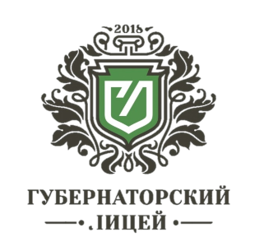 МБОУ г. Ульяновска «Губернаторский лицей № 100»
Тест по психологии для 8-9 классов
2021-2022 учебный год
Запиши на листе свою фамилию, имя, класс.
Поставь номер задания и напиши свой ответ и опусти в почтовый ящик у каб. 2.17
Ответы принимаются в каб. 2.17 с 21.12 по 23.12.2021 г.
Инструкция
Внимательно прочитайте вопрос, выберите ответ, который считаете правильным.
1. Род трудовой деятельности человека, предмет его постоянных занятий называется
2. Литературный язык не используется…
3. Тактичность – это…
4. Как связаны между собой темперамент и характер?
5. Установите соответствие между мыслительной операцией и ее характеристикой.
Запишите соответствие по следующей схеме: А – 1
6. В каждом ряду понятий исключите одно лишнее, выпишите его.
7. Установите верные соответствия между понятиями и их определениями. Запишите ответ по схеме 1-А
8. В психологии выделяют три стиля руководства: авторитарный(директивный), демократический (коллегиальный), либеральный(попустительский). Определите, к какому стилю руководства относится каждая характеристика.
9. В каждом ряду понятий исключите одно лишнее.
1. Визуал, дигитал, аудиал, амбидекстр, кинестетик.
2. Мгновенная, продолжительная, долговременная, кратковременная, оперативная (память).
3. Фрейд, Павлов, Маслоу, Моэм, Скиннер.
4. Психоанализ, ведическая психология, гуманистическая психология, гештальт-психология, бихевиоризм.
5. Юридическая, педагогическая, фобическая, экспериментальная, инженерная, детская (психология).
10. Какая функция внимания активизируется у обучающегося, когда он одновременно работает с несколькими диалоговыми окнами на компьютере?